Тема 2
Судебная власть и судебная система Российской Федерации. Принципы правосудия
Вопросы:
1. Понятие и признаки судебной власти
 2. Суд как орган судебной власти
 3. Судебная система
4. Принципы правосудия
1. Сущность и значение судебной власти
«В каждом государстве, имеется власть законодательная, исполнительная и судебная. Все эти власти должны быть разделены, так как если судья станет законодателем, то свобода граждан окажется во власти произвола. Если судебная власть будет соединена с исполнительной, то судья получит возможность стать угнетателем». Ш.Л. Монтескье
«Рассмотрев сии проекты, Мы находим, что они вполне соответствуют желанию Нашему водворить в России суд скорый, правый, милостивый, равный для всех подданных Наших, возвысить судебную власть, дать ей надлежащую самостоятельность и вообще утвердить в народе то уважение к закону, без коего невозможно общественное благосостояние и которое должно быть постоянным руководителем всех и каждого от высшего до низшего»
Учреждение судебных установлений от 20 ноября 1864 года)
судебная власть была отделена от исполнительной, административной и законодательной и стала принадлежать мировым судьям, их съездам, окружным судам, судебным палатам и правительствующему сенату (в качестве верховного кассационного суда)
Идея разделения властей была провозглашена в Декларации независимости РСФСР в 1991 году
Статья 10 Конституции гласит, что государственная власть в Российской Федерации осуществляется на основе разделения на законодательную, исполнительную и судебную. Органы законодательной, исполнительной и судебной власти самостоятельны.
№ 2-ФКЗ от 05.02.2014 «О Верховном Суде Российской Федерации и прокуратуре Российской Федерации» 

№ 3-ФКЗ от 05.02.2014 «О Верховном Суде Российской Федерации»

№ 4-ФКЗ от 6 декабря 2011 года "О внесении изменений в Федеральный конституционный закон "О судебной системе Российской Федерации" и Федеральный конституционный закон "Об арбитражных судах в Российской Федерации" в связи с созданием в системе арбитражных судов Суда по интеллектуальным правам"
«Судебная власть»
– суд (абстрактный («вообще») или конкретный (областной суд);
– систему органов государства, осуществляющих правосудие;
– средство защиты интересов граждан и способ разрешения споров; компетенцию судов и судей.
«Власть»
способность и возможность социального субъекта осуществлять свою волю, используя различные ресурсы и технологии (авторитет, силу, традиции, закон, техники манипуляции сознанием и т.д.)
В.М. Савицкий
«…будучи порожденной законодательной и исполнительной властями, судебная власть затем как бы отрывается от своих родителей, поднимается, возносится над ними и – вот что самое невероятное! – контролирует их, проверяет конституционность их действий и решений, а законодатели и исполнители никакими правомочиями в отношении судей не обладают»
2. Понятие, признаки и функции судебной власти
Признаки судебной власти
Судебная власть — это вид государственной власти.
Судебная власть принадлежит только судам.
Исключительность судебной власти.
Триединство таких свойств, как независимость, самостоятельность, обособленность.
Особый процессуальный порядок деятельности судебных органов.
Подзаконность судебной власти.
Судопроизводство — специфическая деятельность органов судебной власти. Оно начинается в предусмотренных законом случаях и протекает в установленной процессуальной форме.
Судебная власть — это исключительные полномочия, предоставленные независимым и обособленным государственным органам — судам — для самостоятельного разрешения правовых вопросов, отнесенных к их компетенции, а также основанная на законе реализация этих полномочий путем конституционного, гражданского, уголовного, административного и арбитражного судопроизводства
Основные направления деятельности (функции судебной власти)
1. судебная власть участвует в правотворческой деятельности;
2. судебная власть осуществляет конституционный контроль;
3. судебная власть осуществляет правосудие
Правосудие – это установленная законом деятельность суда по рассмотрению и разрешению по существу, отнесенных к его компетенции дел, а также проверка законности, обоснованности и справедливости, вынесенных судами нижестоящих инстанций решений
Основные направления деятельности (функции судебной власти)
4. судебная власть осуществляет судебный контроль над действиями и решениями государственных органов исполнительной власти, а также за процессуальными решениями судебных органов;
5. международное сотрудничество;
6. осуществление органами судебной власти кадровой политики и материально-технического обеспечения судебной деятельности
Судебный контроль
предварительный, 
текущий, 
последующий
Судебный департамент при Верховном Суде РФ
Этот федеральный государственный орган, осуществляет мероприятия кадрового, финансового, материально-технического, информационного и иного характера, направленные на создание условий для полного и независимого осуществления правосудия.
3. Судебная система Российской Федерации.
     Суд как орган судебной власти
Судебная система
включает в себя Конституционный Суд РФ и конституционные (уставные) суды субъектов Российской Федерации, суды общей юрисдикции (в том числе военные суды), арбитражные суды.
устанавливается Конституцией РФ (гл. 7) и Федеральным конституционным законом «О судебной системе Российской Федерации».
Конституционный Суд РФ
решает вопросы о соответствии законов, нормативных актов центральных и местных органов Конституции РФ, разрешает споры о компетенции между органами государственной власти различных уровней, дает толкование Конституции РФ
Федеральные суды общей юрисдикции
кассационные суды общей юрисдикции;
апелляционные суды общей юрисдикции; 
верховные суды республик в составе Российской Федерации; краевые и областные суды; городские суды Москвы , Санкт-Петербурга и Севастополя; суды автономной области и автономных округов; районные суды, городские суды, межрайонные суды; 
военные суды;
специализированные суды
Арбитражные суды
Федеральные арбитражные суды арбитражных округов (арбитражные кассационные суды); 
арбитражные апелляционные суды; 
арбитражные суды субъектов Российской Федерации (республик, краев, областей).
Помимо общих арбитражных судов существуют специализированные арбитражные суды. 
К ним относятся суды по интеллектуальным правам.
Звеном судебной системы считаются суды, наделенные однородными полномочиями и имеющие единую структуру.
Суды общей юрисдикции состоят из четырех звеньев:
1-е звено – мировые судьи;
2-е звено – районные суды;
3-е звено – краевые (областные) и приравненные к ним суды;
4-е звено – Верховный Суд РФ.
Военные суды имеют трехзвенную систему:
1-е звено – военные суды гарнизонов;
2-е звено – военные суды округов (флотов);
3-е звено – Верховный Суд РФ (в его составе действует Судебная коллегия по делам военнослужащих).
Система арбитражных судов тоже состоит из четырех звеньев:
1-е звено – арбитражные суды республик, краев, областей и других субъектов Российской Федерации;
2-е звено – арбитражные апелляционные суды;
3-е звено – федеральные арбитражные суды округов (арбитражные кассационные суды);
4-е звено – Верховный Суд РФ.
Инстанция (от лат. instantia – непосредственная близость) – звено в системе подчиненных и функционально взаимосвязанных государственных органов.
Суд первой инстанции – это суд, который уполномочен принимать решения по существу основных вопросов дела, например, для уголовного дела – вопросы о виновности или невиновности лица и о применении или неприменении к нему наказания; для гражданского – о доказанности или недоказанности иска и правовых последствиях иска.
Суд апелляционной инстанции проверяет законность, обоснованность и справедливость приговоров и других судебных решений, не вступивших в законную силу.
Суд надзорной инстанции, а это право принадлежит только Президиуму Верховного Суда РФ, который рассматривает вступившие в законную силу приговоры и другие судебные решения судов первой, второй и третьей инстанций лишь в исключительных случаях фундаментальных нарушений единства судебной практики.
Суд кассационной инстанции проверяет законность, обоснованность и справедливость вступивших в законную силу приговоров и других судебных решений судов первой и второй инстанций, вступивших в законную силу.
Суд как орган судебной власти обладает рядом признаков:
1. Суд – это государственный орган.
2. Особый порядок формирования судов.
3. Особый порядок обеспечения независимости суда.
4. Особая процедура реализации своих полномочий с целью обеспечить законное и обоснованное решение правовых вопросов, входящих в компетенцию суда.
5. Осуществление полномочий в пределах компетенции, определенной законом, т. е. юрисдикцией.
6. Осуществление судебной власти в определенном судебном составе.
Юрисдикция суда может распространяться:
а) на административно-территориальные образования (район, город, область);
 б) структурные образования вооруженных сил (военный округ, флот, гарнизон); 
в) судебный округ.
4. Принципы правосудия
Принципы правосудия – это мировоззренческие идеи высокой степени общности, определяющие должное и сущее в построении и деятельности органов правосудия.
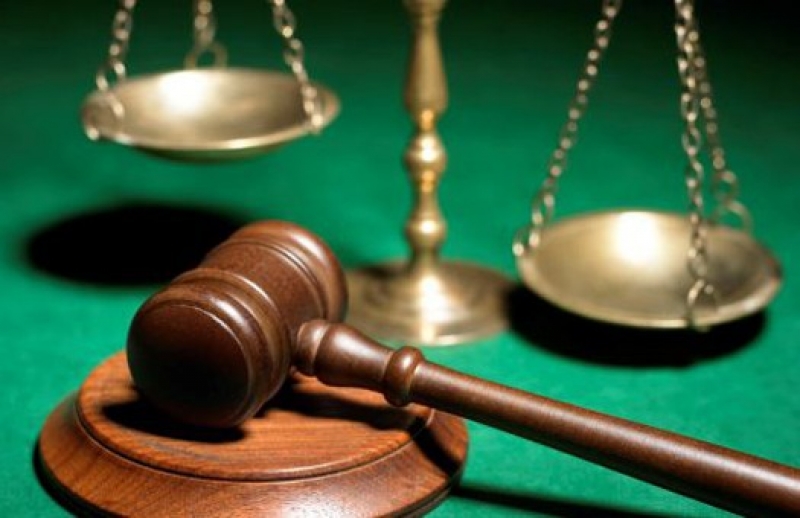 Признаки принципов правосудия :
1. Принципы – это мировоззренческие идеи.
2. Принципы – это идеи относительно должного и сущего.
3. Принципы характеризуют организацию и деятельность судов.
4. Принципы правосудия должны проявляться и закрепляться в праве.
Система принципов правосудия.
– законности;
– осуществления правосудия только судом;
– независимости судей;
– осуществления правосудия на началах равенства всех перед законом и судом;
– обеспечения права на судебную защиту;
– участия граждан в осуществлении правосудия;
– гласности (открытости) судебного разбирательства;
– защиты законных интересов личности;
– состязательности и равноправия сторон при рассмотрении дела в суде;
– родного (национального) языка судопроизводства.